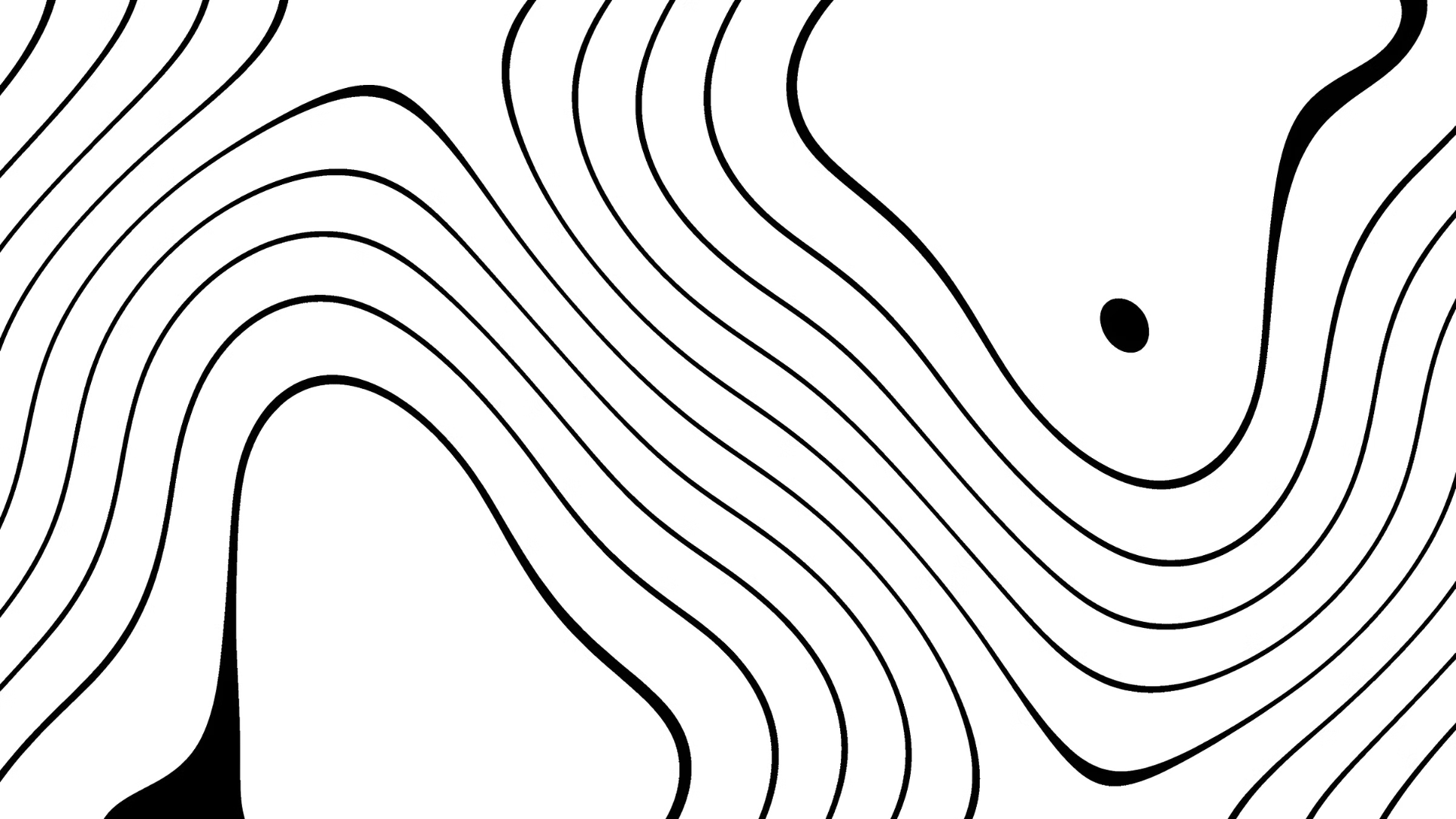 الاقتصاد الصناعي
الاقتصاد الصناعي هو فرع من علم الاقتصاد يركز على دراسة القطاع الصناعي في الاقتصاد الوطني. يتناول هذا المجال مجموعة متنوعة من الموضوعات، بما في ذلك الموارد الاقتصادية، وأساليب التنظيم الصناعي، والتخطيط الإنتاجي، ودور التكنولوجيا والمنافسة في القطاع الصناعي. يهدف الاقتصاد الصناعي إلى تحليل وفهم العوامل التي تؤثر على الأداء الصناعي وكيفية تحسين هذا الأداء في صالح المنشآت والمجتمع ككل.
h
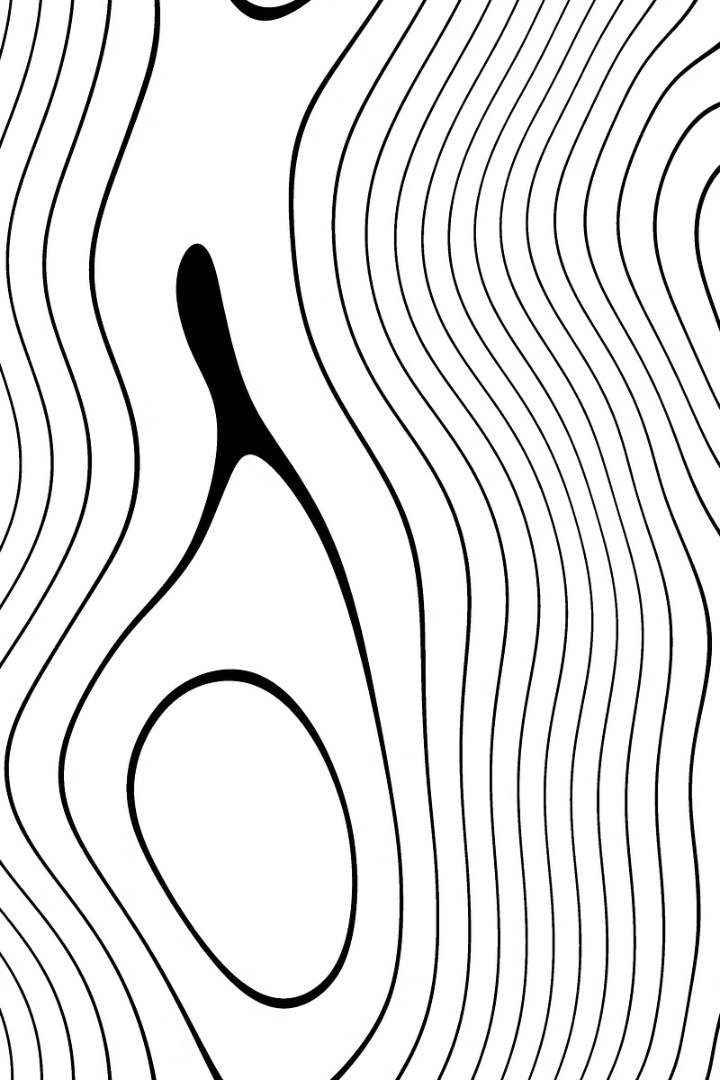 تعريف الاقتصاد الصناعي وأهميته
يُعرف الاقتصاد الصناعي بأنه دراسة العمليات الاقتصادية داخل المنشآت الصناعية وعلاقتها بالاقتصاد الكلي. وتكمن أهمية الاقتصاد الصناعي في كونه يساعد على فهم وتحليل السلوك الاقتصادي للمنشآت الصناعية وكيفية تأثيرها على الاقتصاد الوطني. كما يساهم في تطوير السياسات والاستراتيجيات التي تعزز القدرة التنافسية للقطاع الصناعي وتحقق التنمية الاقتصادية المستدامة.
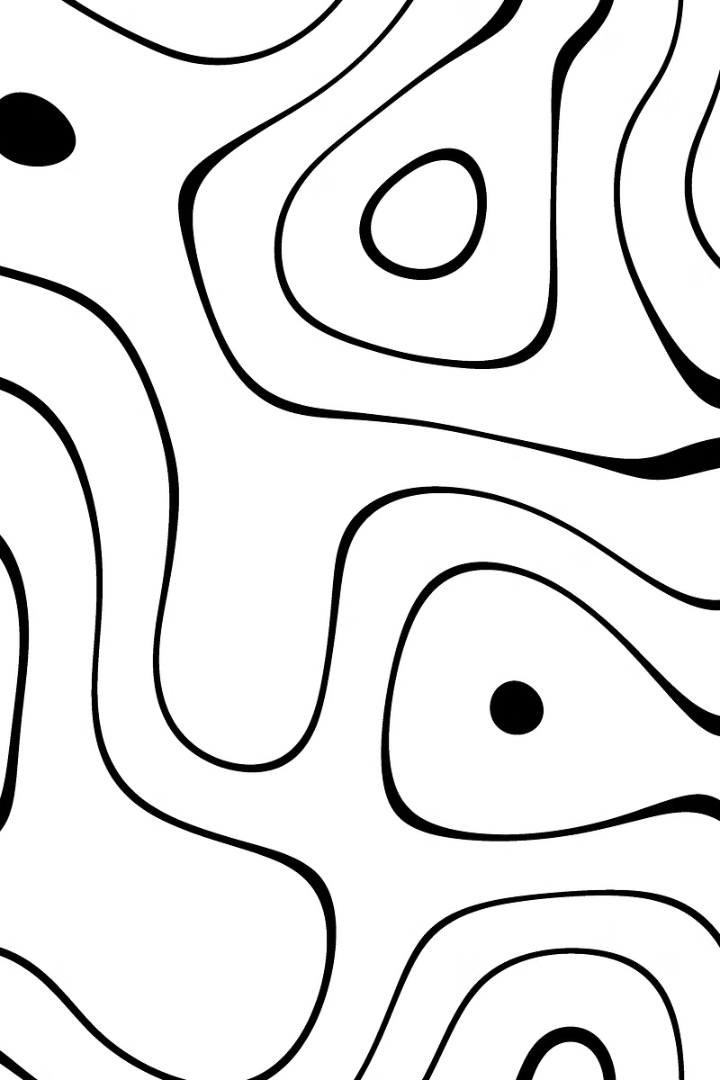 الموارد الاقتصادية في الصناعة
تتمثل الموارد الاقتصادية الأساسية في الصناعة في رأس المال، والعمل، والأرض، والموارد الطبيعية. وتلعب هذه الموارد دوراً حيوياً في تحديد قدرة المنشآت الصناعية على الإنتاج والتنافس. على سبيل المثال، يتطلب التوسع الصناعي توفر رأس المال الكافي لتمويل الاستثمارات اللازمة في الآلات والمعدات. كما أن توافر العمالة المؤهلة والموارد الطبيعية المناسبة يُعد أمراً بالغ الأهمية لقطاع الصناعة.
التنظيم الصناعي
الهياكل التنظيمية
أنماط الملكية
التكامل الرأسي والأفقي
تتنوع الهياكل التنظيمية للمنشآت الصناعية من البسيطة إلى المعقدة، بحسب حجم الشركة وتعقيد عملياتها. وتشمل هذه الهياكل الإدارة العليا، والأقسام الوظيفية كالإنتاج والتسويق والمالية، إضافة إلى الوظائف الداعمة كالموارد البشرية والصيانة.
تختلف أنماط ملكية المنشآت الصناعية ما بين الملكية الخاصة والعامة والمختلطة. وتؤثر طبيعة الملكية على قرارات الإدارة وتوجهات الشركة بشكل عام.
يمكن للمنشآت الصناعية أن تتكامل رأسياً عبر السيطرة على مراحل الإنتاج المختلفة، أو أفقياً عبر توسيع نطاق المنتجات والأسواق. وينطوي كل نمط من أنماط التكامل على مزايا وتحديات خاصة به.
التخطيط الإنتاجي في المنشآت الصناعية
التخطيط الاستراتيجي
التخطيط التشغيلي
يركز التخطيط الاستراتيجي على وضع الأهداف طويلة الأجل للمنشأة الصناعية وتحديد الإستراتيجيات اللازمة لتحقيقها، مع مراعاة العوامل البيئية والتنافسية.
يركز التخطيط التشغيلي على الجوانب اليومية والأسبوعية للعمليات الإنتاجية، كتحديد الجداول الزمنية للإنتاج والصيانة والجودة.
1
2
3
التخطيط التكتيكي
ينصب التخطيط التكتيكي على الخطط قصيرة المدى، مثل تحديد الموارد اللازمة للإنتاج وجداول التشغيل والميزانيات التشغيلية.
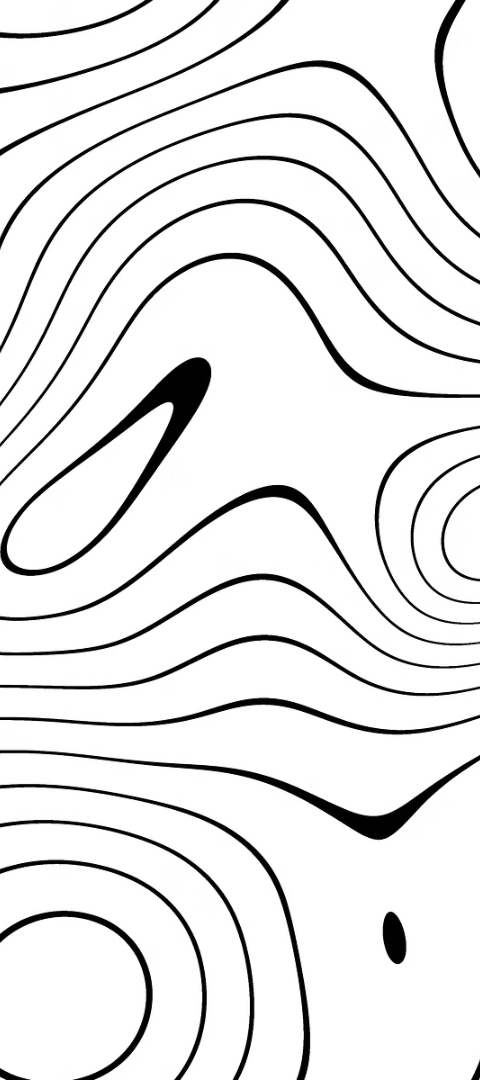 دور التكنولوجيا في الصناعة
الآتمتة والروبوتات
تحليلات البيانات الضخمة
1
2
لعبت التطورات التكنولوجية في مجال الآتمتة والروبوتات دوراً كبيراً في زيادة الإنتاجية وكفاءة العمليات الصناعية.
تساعد أدوات تحليلات البيانات الضخمة المنشآت الصناعية في اتخاذ قرارات مستنيرة، وتحسين التنبؤ بالطلب، وتعزيز الكفاءة التشغيلية.
الثورة الصناعية الرابعة
الابتكار التكنولوجي
3
4
أحدثت الاتجاهات المتمثلة في الذكاء الاصطناعي وإنترنت الأشياء والطباعة ثلاثية الأبعاد تغييرات جوهرية في قطاع الصناعة.
يُعد الابتكار التكنولوجي محركاً رئيسياً للميزة التنافسية للمنشآت الصناعية، من خلال تطوير منتجات وعمليات إنتاج جديدة.
المنافسة والتركز الصناعي
درجة المنافسة
التركز الصناعي
تختلف درجة المنافسة بين الشركات الصناعية، بحسب عوامل مثل عدد المنافسين، وحجم الشركات، وقيود الدخول إلى السوق، وتمايز المنتجات.
يشير التركز الصناعي إلى مدى سيطرة عدد قليل من الشركات الكبرى على القطاع الصناعي. وهو يؤثر على درجة المنافسة والأداء الاقتصادي للصناعة.
استراتيجيات المنافسة
دور الحكومة
تتنوع استراتيجيات المنافسة الصناعية ما بين التمييز، وقيادة التكلفة، والتركيز على قطاعات سوقية محددة.
تلعب الحكومة دوراً مهماً في تنظيم المنافسة من خلال سياسات مكافحة الاحتكار والرقابة على الأسعار وتشجيع الابتكار.
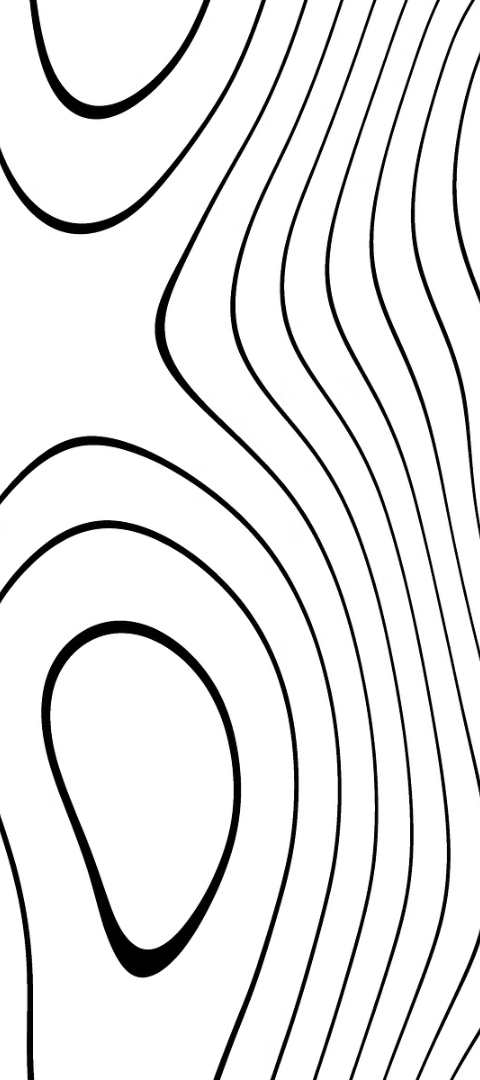 دور الحكومة في دعم الصناعة
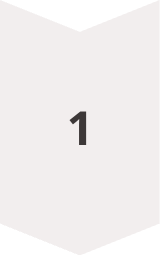 السياسات الصناعية
تضع الحكومات سياسات صناعية لتحفيز النمو والتنمية في القطاع الصناعي، مثل تقديم الحوافز والإعفاءات الضريبية.
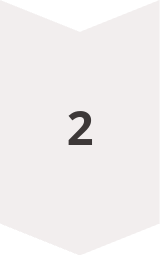 الاستثمار في البنية التحتية
تستثمر الحكومات في البنية التحتية الصناعية، كالطرق والموانئ والكهرباء، لتسهيل ممارسة الأنشطة الصناعية.
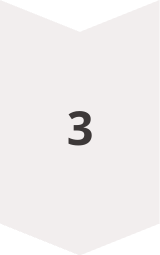 دعم البحث والتطوير
تقدم الحكومات دعماً للمنشآت الصناعية لتشجيعها على إجراء أبحاث وتطوير منتجات وعمليات جديدة.